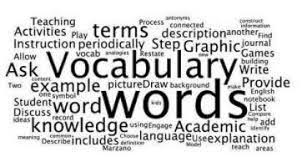 LSC0209  – A2 - List 7 – S2
Missing Words - Choices
Sections 1-3
married
aunt
uncle
singer
cousin
grandaughter
grandparent
Sections 4-6
sky
clear
cloud
farmer
few
dry
moon
Sections 7-8
partner
boss
secretary
laugh
repeat
meeting
surname
manager
Sections 9-10
building
gate
club
hobby
swimming
Sections 11-12
copy
copy
card
copy
file
file
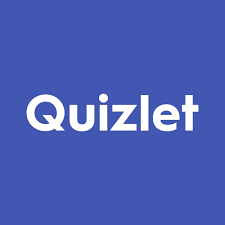 GOOD LUCK!
Study these words for next week’s quiz!
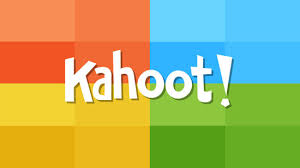 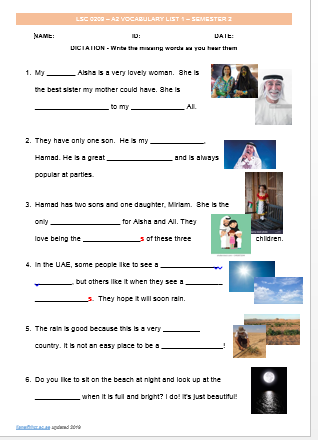 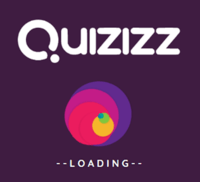